СОСТАВЬ СЕМЕЙКУ!
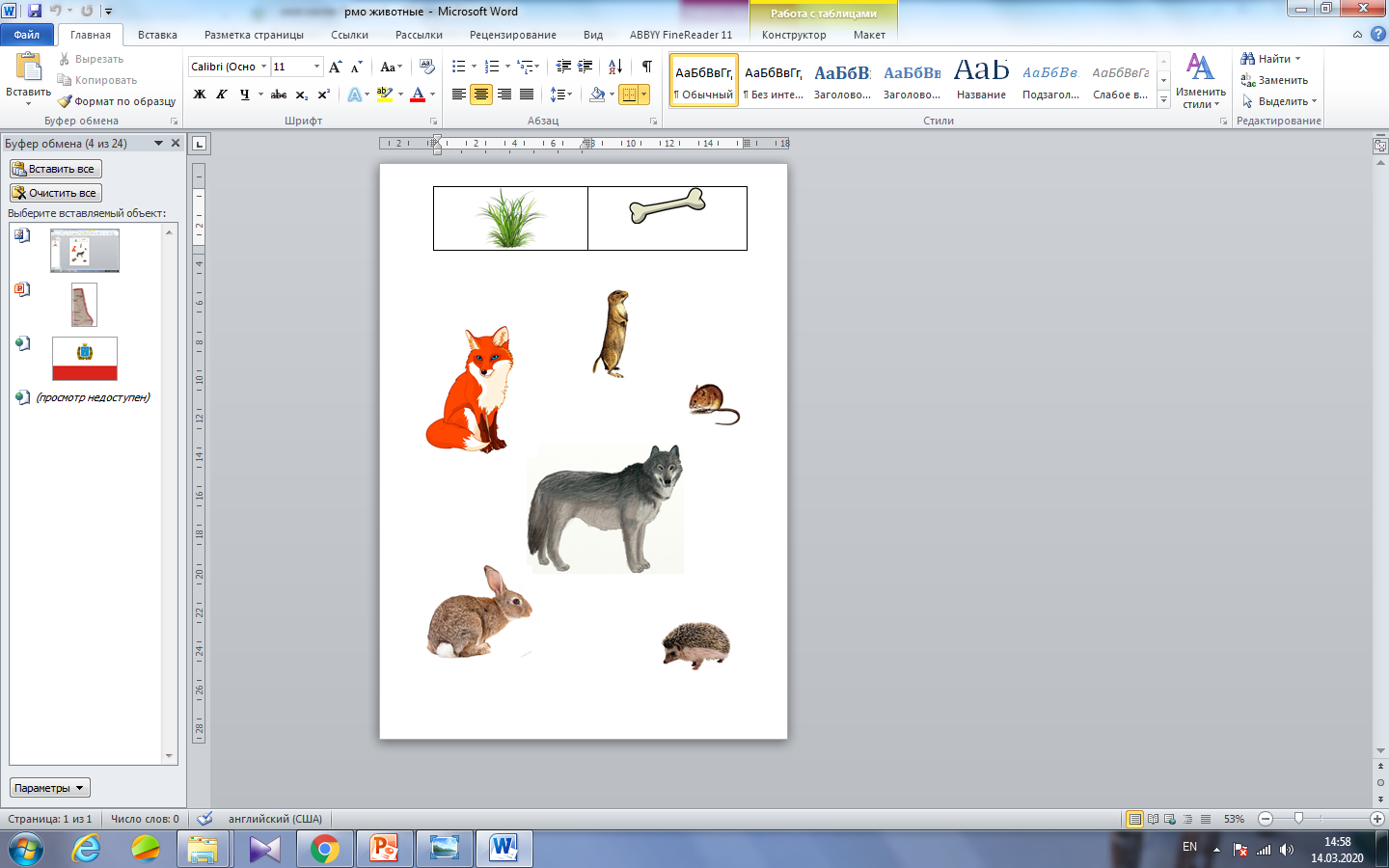 КАРТА АЛЕКСАНДРОВО-ГАЙСКОГО РАЙОНА
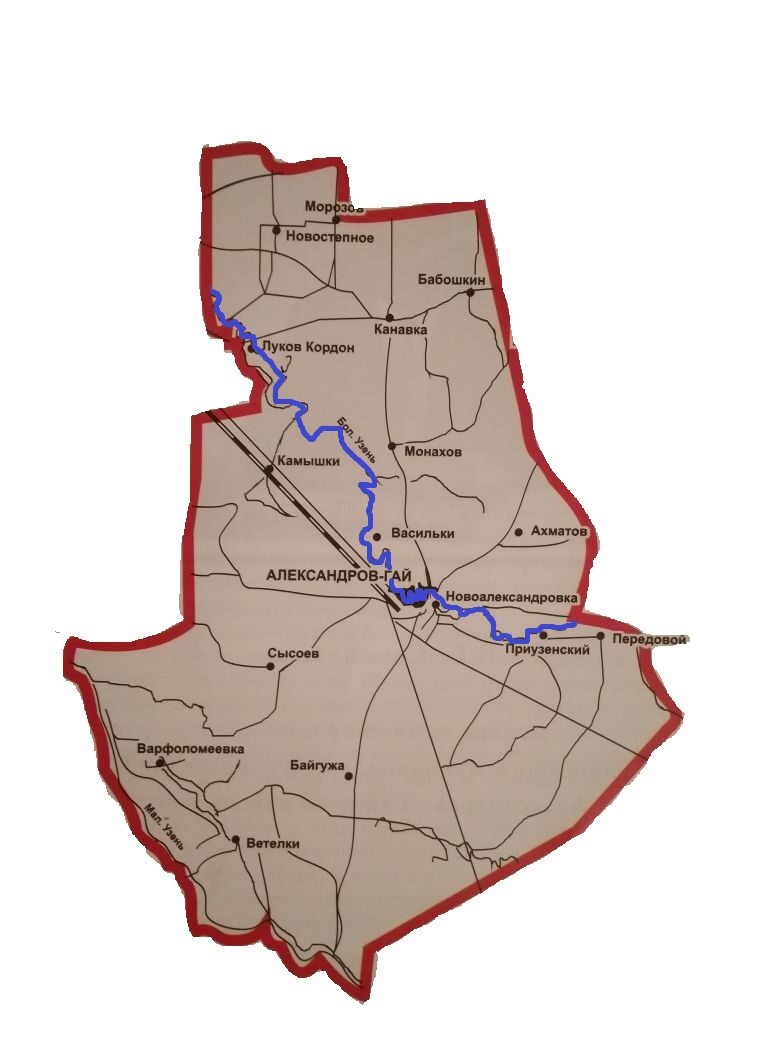 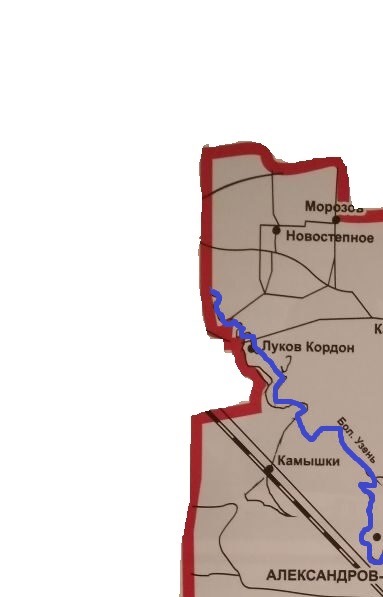 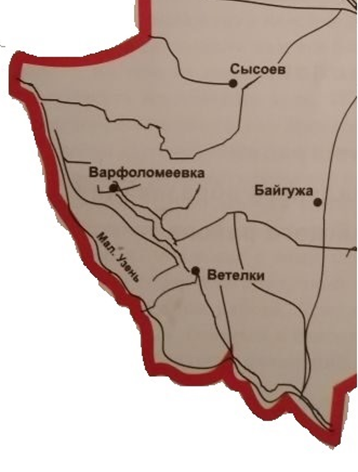 Замечательный цветок,
Он как яркий огонёк,
Пышный, важный, словно пан,
        Распускается...
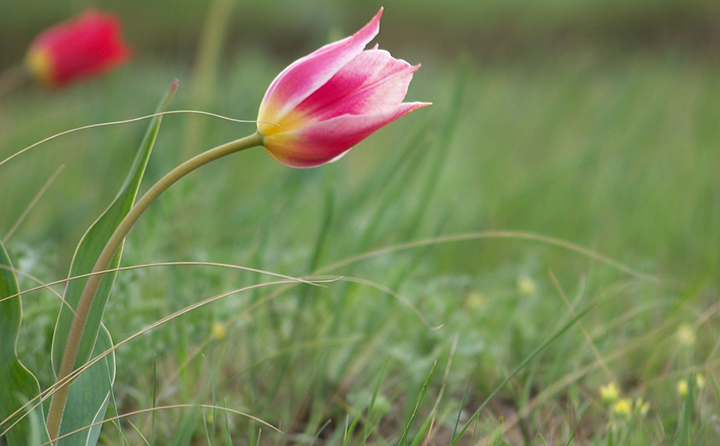